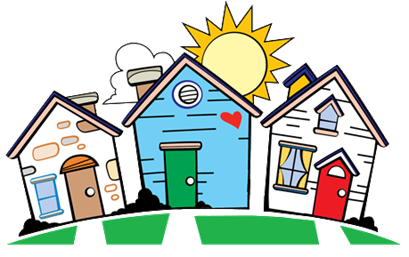 the Medical Neighborhood
Connecting CareEnsuring Quality Referrals and Effective Care Coordination
Action Step #1
 Get Your Own House in Order
ACP SAN special project 
for  implementing
High Value Care Coordination
Carol Greenlee MD FACP  & Beth Neuhalfen
As you listen…
Think about how things work now in your clinic & how improving the referral process might help 
Reduce chaos & frustration in the clinic
Improve satisfaction & outcomes for your patients
Reduce waste  & unnecessary resource use
Outline
Why: The need for better coordinated & connected care
What: Recommendations and best practices for high value care coordination based on physician derived & developed principles and tool kits
How: Action steps to get you moving from disconnected to connected care
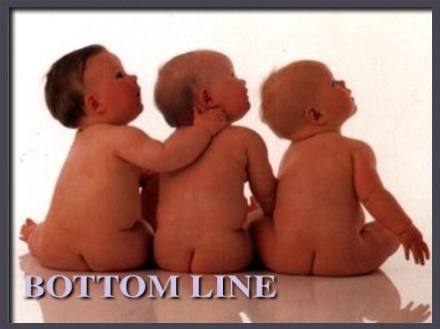 Working together is BETTER …for everyone
IOM 2001 Crossing the Quality Chasm“A highly fragmented delivery system”
[with]…“ poorly designed care processes characterized by unnecessary duplication of services and long waiting times and delays…

 …physician groups, hospitals, and other health care organizations operate as silos, 

often providing care without … complete information”
a ‘non-system’
disconnected care
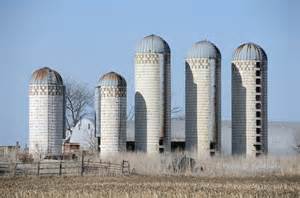 Case 1 (“Playing Charades”)
70 year old woman from town 
2 hours away, doesn’t know why she was referred
No records
Only voice mail at referring practice
What to do?

Glipizide, metformin, Levothyroxine on med list
Discussed diabetes and thyroid
Ordered A1c and TSH
Oops!
A1c and TSH results done 2 weeks prior were identical
Left adrenal mass on abdominal CT
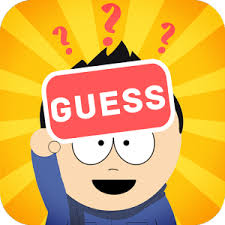 60-70% of specialists reported receiving no information on referred patients

43% of specialists dissatisfied with the information they do receive
Case 2 (“wasted days & wasted nights”)
28 year old female had routine consultation appt booked with us by her PCP front office staff with cc/o “fatigue”
No records sent
3 month wait
Oops!
Referral was for suspected Lupus , she needed a Rheumatology consult, I’m an Endocrinologist….
Now a 5 month wait….
8% of Referrals are Inappropriate – to the wrong specialty or not necessary
(average 43 per specialist per year)
Case 3 (“Where’s the Beef?”)
59 yo man with T2DM, HTN, Hyperlipidemia & Obesity
referred to cardiology with unexplained DOE & question “is this ischemic?”

28 page note from the cardiologist 
only ICD codes for impression 
no indication of what the cardiologist thinks or is going to do or 
what s/he recommends the PCP do or 
what s/he told the patient to do…
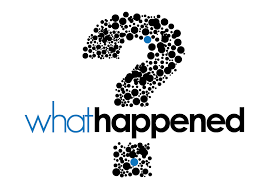 More questions than answers
25-50% of Primary Care clinicians
receive no information back after the referral appointment

~50% don’t know if patient ever saw the specialist
20 - 40% of referral incomplete

28% are dissatisfied with the information they do receive
Consequences of Disconnected Care
Waste, Safety & Satisfaction issues
Misdiagnosis
Delayed diagnosis and treatment
Duplicate tests
Unnecessary tests
Additional visits
Access backlog / workforce needs
Confusion, errors
Increased stress, burden, dissatisfaction
Not very patient centered

Not very cost effective

Not very satisfying & often burdensome on the back end
We need a System  instead of Silos
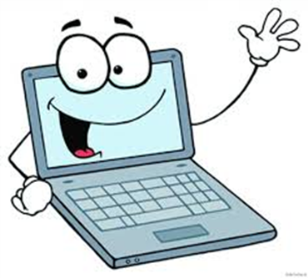 “Once we get to interoperability….”
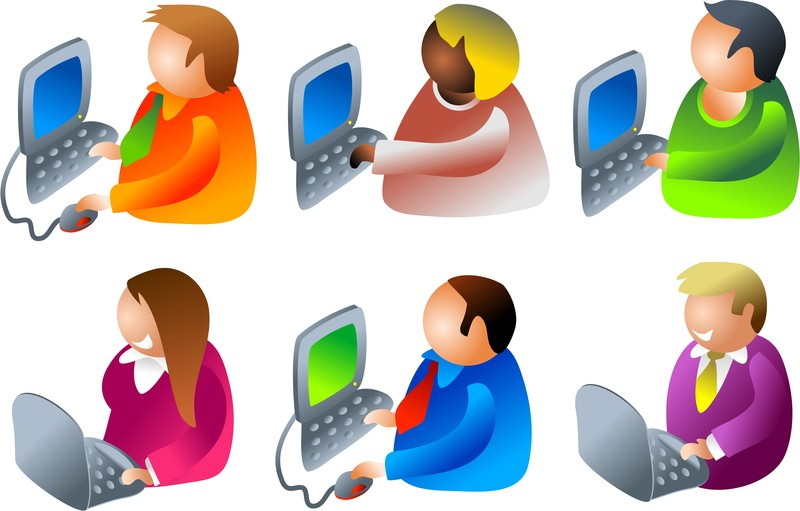 Case 4 (“TMI-Overload”)
74 year old woman with cognitive impairment from Skilled Nursing Facility brought in by transport person
No records except MAR
SNF physician on the road

Look in the HIE….
94 pages of reports
Diabetes
Pituitary mass
Osteoporosis

But what’s the question?
10
Shared EHR does not solve all the referral/ care coordination problems
Care Coordination requires:
Information sharing (can even be done without EMR)
Adequate
Pertinent
Communication 
With patient & family and the medical home team
With extended care team (e.g., clinical question)
Collaboration/Working Together (mindset – culture)
Standardization & expectations of referral procedures
Clarity in roles and responsibilities
Patient-centered approach (common goal - meeting patient needs)
Contextual care: considering patient’s needs & circumstances
Shared goals and decision making
We need a SYSTEM of Connected Care…
[Speaker Notes: We need that system, we need a grid for c and cc]
Outline
Why: The need for better coordinated & connected care
What: Recommendations and best practices for high value care coordination based on physician derived & developed principles and tool kits
How: Action steps to get you moving from disconnected to connected care
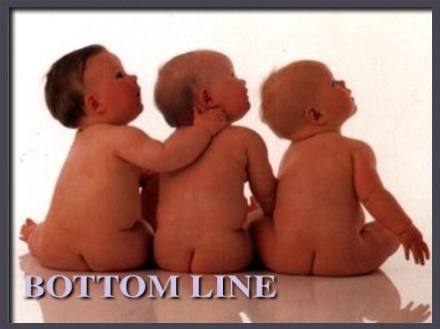 Working together is BETTER …for everyone
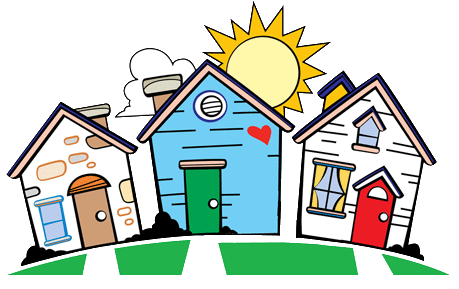 The Medical NeighborhoodOctober 2010
Medical Neighbor defined:

Communicates, collaborates & integrates
Appropriate & timely consultations
Effective flow of information
Responsible co-managing
Patient-centered care
Support medical home as hub of care
2010
Anticipated roles to meet patient needs
Pre-consultation/ pre-visit assistance
Cognitive Consultation
E-consult (virtual clinician-to-clinician)
Procedural Consultation
Shared care Co-management
virtual co-management
Principal Co-management
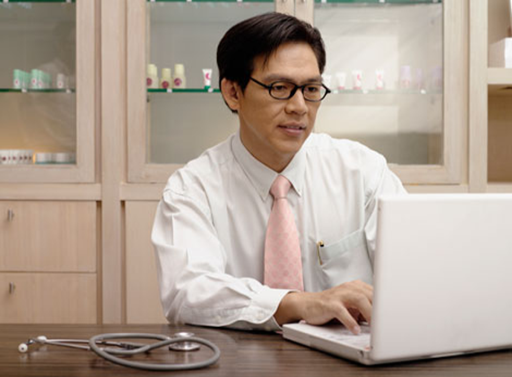 Pre-visit Advice / Pre-consultation
Intended to expedite/prioritize care 
Previsit Advice 
Does the patient need a referral
Which specialty is most appropriate
Recommendations for what preparation or when to refer
Previsit Review
Is the clinical question clear
Is the necessary data attached
Triage urgency (risk stratify the patient’s referral needs)
Urgent Cases
Expedite care
Improved hand-offs with less delay and improved safety
Take a minute …
How could having a “pre-consultation” process improve things for both the patient and the involved practices ?
We need a system for care coordination
The “Medical Neighborhood”
An approach to care coordination
It’s about working together better
Promotes connected care wherever that care may be needed 

High Value Care Coordination Tool Kit
Defining what is needed & expected for high value referrals and care coordination
[Speaker Notes: The MN is not a place, it is an approach to how we work together to connect the care for patients where ever that care may take them]
What do you need to connect the care?
High Value Care Coordination
Information Sharing
Communication
Collaboration

		Start with Check Lists for:  
		High Value Referral Request
		 High Value Referral Response
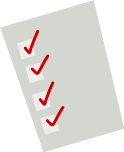 [Speaker Notes: So how do you get the care to be connected…we need]
Expectations for  High Value Referrals
Referral Response
Referral Request
Prepared Patient
Type of referral
Clinical question
Urgency 
Core Data Set
Pertinent Data set
Answer the clinical question
What the specialist is going to do
What the patient is instructed to do
What does the referring physician need to do & when
What follow up is needed & with whom
Prepared Patient
Patient as partner in care
Patient included in the process
The patient’s needs & goals considered
Patient understand role of specialist and who to call for what
Pre-visit patient education regarding 
the referral condition and/or
 the type of and role of the specialist
Appropriate  (patient-centered) “handoff” 
Specialty practice alerted of any special needs of the patient
Appropriate specialist at appropriate time to meet the patient’s needs
Appropriate preparation with testing or therapeutic trials prior to referral
[Speaker Notes: The pt needs to be part of pt centered care]
Take a minute …
How often are the patients prepared for the referral now (from perspective of both the requesting or receiving practices…and the patients)?
A referral is part of taking care of the patient…meeting the needs of the patient
Collaboration is Critical
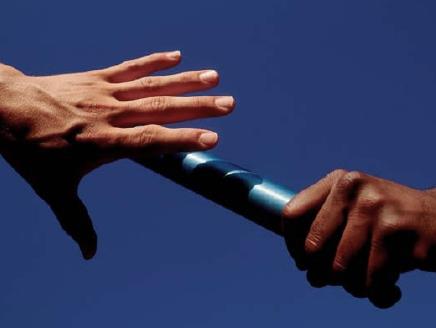 How do you get to collaboration ?
Make an Agreement….
Care Coordination Agreement 
(Collaborative Care Agreement/Care Compacts)
Platform that everyone agrees to work from:
Standardized Definitions
Agreed upon expectations regarding communication and clinical responsibilities.
Can be formal or informal  
Your policies and procedures should be aligned to support the agreement
[Speaker Notes: How you handle the referral in your practice plays a critical role in successfully connecting care, it goes beyond the agreement, it operationalizing the agreement]
What’s in the Care Compact ? (start with the basics)
Critical elements of the referral request
Critical elements of the referral response 
Protocol for scheduling appointments
“Closing the Loop”  referral tracking protocol
[Speaker Notes: Agree to xxxx]
Define the protocol for scheduling appointments
the expected protocol:
the patient will call to schedule an appointment
the specialty practice should contact the patient 
Allows for Pre-visit assessment/referral disposition
Allows for tracking of referrals / accountability
Referral Tracking “Closing the Loop” protocol
Referral request sent 
Referral request received and reviewed
Referral accepted with confirmation of appointment date sent back to referring practitioner
Referral declined due to inappropriate referral (wrong specialist, etc) and referring practice notified
Patient defers making appt or cannot be reached and referring practice notified
Referral response sent (must address clinical question/reason for referral)
Referral Note sent to referring clinician and PCP in timely manner
Notification of No Show or Cancellation (with reason, if known)

Referrals made from one specialty to another (e.g. secondary referrals)  include notification of the patient’s primary care clinician
Template Care Coordination Agreement
PCP/ Requesting
Neighbor/ Responding
Prepare patient
Use of referral guidelines where available
Patient/family aware of  and in agreement with reason for referral, type of referral, and selection of specialist
Expectations for events and outcomes of referral
Provide appropriate and adequate information. (Optimally adopt mutually agreed upon referral form with neighbor*)
Demographic and insurance information
Reason for referral, details
Core Medical Data on patient
Clinical data pertinent to reason for referral
--      Any special needs of patient.
Indicate type of referral requested:
Pre-visit Preparation/Assistance
Consultation (Evaluate and Advise)
Procedure
Co-management with Shared Care
Co-management with Principal Care
Full responsibility for all patient care
 * See provided  model check list of suggested areas to address.
Review  Referral Requests and Triage According to Urgency
Reserve spaces in schedule to allow for urgent care
Notify referring provider of recognized referral guidelines and inappropriate referrals 
Work with referring provider to expedite care in urgent cases
Verify insurance status 
Anticipate special needs of patient/family
--      Agree to engage in pre-referral consult if requested. 
_      Provide PCP with number for direct contact  for urgent/immediate matters.
Provide appropriate and adequate information in  a timely manner. (Optimally adopt mutually agreed upon referral response form with PCP*)
To include  specific response to referral question and any provision of or changes in type of recommended interaction; diagnosis; medication; equipment; testing; procedures; education; referrals; follow up recommendations or needed actions
* See provided model check list of suggested areas to address.
12
Take a minute …
How would having care coordination agreements help improve the referral process for your patients ? For your practice?
Apply to All Referral Situations
Primary Care to Specialty Care (Radiology, Pathology and Hospital Medicine)
Specialty to Specialty
Specialty to Primary Care
Ancillary & other services (Diabetes Ed, Physical Therapy, Nutrition, etc.)


Agree to work together in the care of mutual patients
Outline
Why: The need for better coordinated & connected care
What: Recommendations and best practices for high value care coordination based on physician derived & developed principles and tool kits
How: Action steps to get you moving from disconnected to connected care
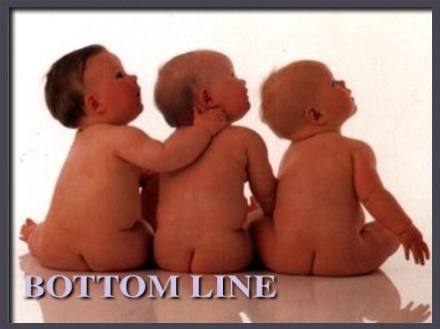 Working together is BETTER …for everyone
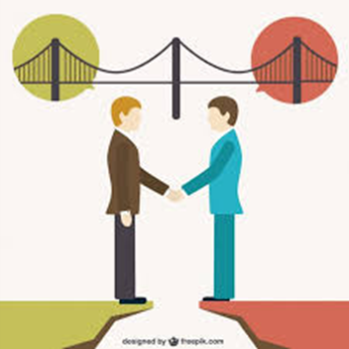 The ACP Support & Alignment Network High Value Care Coordination curriculum
Action Steps to Connected Care
Look at your internal referral process (get your own house in order) – presented in Launch Webinar
Ensure you get what you need for a high value referral
Ensure the others gets what they need 
Develop Care Coordination Agreement(s) (compact) with appropriate referring practice(s)
Action Step 1
What’s happening in your practice?
True Tales from the Trenches
“We had to fax the same records to the specialist 6 times”
“ I referred the patient for a shoulder injury but received a note back about his old knee injury”
“We sent the records, the front desk received the records but the specialist (physician) never saw them and had no idea why the patient was referred/prior work up 
“The specialist said they didn’t have time to look at the records my PCP sent”
“We have no idea if the patient was ever seen or not”
To have connected care between practices, need to have connected care within practices
We often have silos within our silos

Need to develop Patient-centered team care (entire staff) around the referral process 
Make it part of taking care of the patient
Work as a team to design improvements, test and implement
Intentional internal processes (Policy & Procedures)
Track the referrals and the process
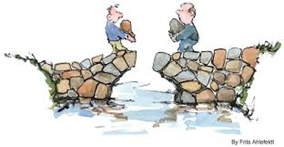 Action Steps to Connected Care
Look at your internal referral process (get your own house in order)
Perform a Walk-through / Process Map of the referral process within the practice
Identify any gaps in critical elements
Develop an Improvement Plan to close the gaps
Define who the team members are for the practice referral process 
Develop a Policy & Procedures document for your practice team’s internal referral process (will be a work in progress)
Start with One Step at a time….
Get your own “house” in order
Start with a Process Map
Make it a team approach
Look for gaps (“opportunities”)in the referral process
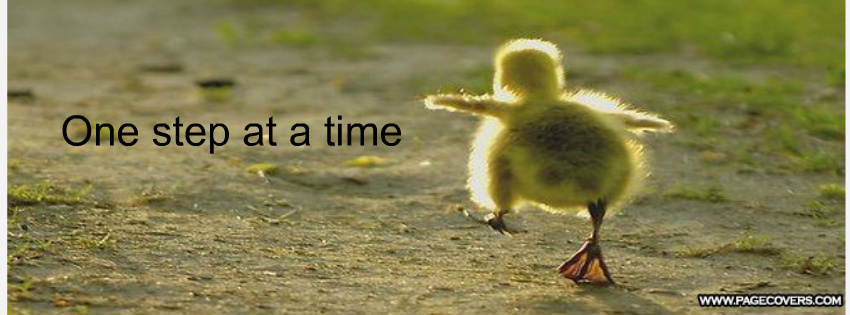 Tips to Help you Process Map
Requesting a Referral
Responding to a Referral
Process Start and End
Start = Receipt of referral request
End = Referral Response sent
Referral Response can be : 
 Redirection to more appropriate specialist
Referral not needed or Answer to simple question without appointment 
Notice of No Show or Cancel
Completed Referral with note
Process Start and End
Start = Decision to refer
End = Referral reconciled 
Referral reconciled means: 
Referral response received and recommendations are incorporated into the patient’s care in partnership with patient OR
Referral incomplete and next steps have been made in partnership with patient
Tips to Help you Process Map
Map your process “as is”
resist the tendency to “fix” as you map
Include those who actually “do” this process
Different people may vary in how they do the job
With complex processes such as this one, consider multiple passes, allow time to revisit & tweak
Include:
Who? Include handoff details, Patient involvement
What? Time parameters? Documentation and notification parameters?
Develop a P&P (Policy & Procedures)
Set a practice policy for referrals 
Example primary care policy: “Our policy is to provide standardized referrals with a clear reason or question stated and attach the appropriate information so that our patients get the care they need efficiently, effectively and safely”

Example specialty policy: “Our policy is to provide high value, patient-centered referrals appropriate to the needs of the patient” 
Design the Procedures the way you want it to work
See if it works
Make improvements/changes as needed to get it working well
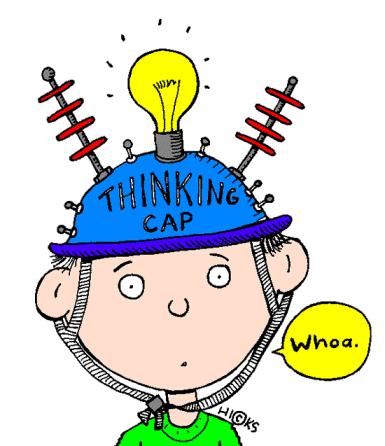 Leave in action….
Perform a referral process walk-through (Process Map)
Identify gaps in “Critical Elements”
Subsequent Action Steps will provide assistance with filling gaps
Identify needed team members, roles & responsibilities for your practice referral process
Develop a Policy & Procedure document (can be added to & tweaked as progress through the additional steps)
www.acponline.org/hvcc-training
Primary care checklist for referral process assessment and critical elements
Specialty care checklist for referral process assessment and critical elements
ACP SAN HVCC policy examples for referral process
Sample policy & procedures for referral content
Delivery Structure
Go at your own pace for the next Action Steps
For the next 3 Action Steps 
Practices go at their own pace via 
short video clips of “action segments” 
supporting checklists & other materials 
Complete the Action Items for each segment & move to the next
Action “Segment” video-clips
Action step 2 


Action step 3


Action step 4
The Referral Request checklist
Referral Criteria
Urgency/priority of referral need
Pertinent data sets/ referral guidelines
Pre-consultation Request & Review process
Ensure the patient’s needs are met
Patient-centered referral process
Ensure the requesting practice needs are met
Referral Response Checklist
Referral Tracking-Close-the-Loop
Ensure High Value Secondary Referrals
Create a Care Coordination Agreement
Improve Access
Office Hours and Peer to Peer Interaction
Scheduled “office hours” with a SME to discuss challenges and celebrate your accomplishments.
Peer to peer interaction to learn best practices.
Program Metrics
Impact on TCPi Aims and Milestones
Contributes to reaching TCPI aims:
  Improve health outcomes
Reduce unnecessary testing
Achieve cost savings
Reduce clinician & practice burden

Help practices achieve many of the TCPi milestones, particularly…
Key Milestones Impacted
Milestones

2

6


9




10

19



22
Reduce Unnecessary Testing & Visits
Team Care
Care Coordination Agreements
Communication with Primary Care Hub of Care
Joy in Work/ Reduced Chaos & Burden
Work Processes
Patient & Family Engagement
[Speaker Notes: Will measure using PAT milestone data pre and post training for several assessments.
Also, possibly use TIA tool as interim measurement.]
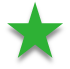 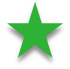 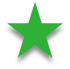 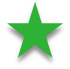 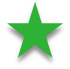 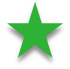 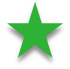 [Speaker Notes: Incorporates shared decision making; teach back, awareness of health literacy, patient participation in the referral process
Focus on team care, defining  roles & responsibilities
Medical Neighbor approach to improving care coordination (main focus)
Provides referral guidelines for appropriate specialty type, timing, testing
Improving referral processes improves access
Reducing chaos and burden helps reduce job dissatisfaction and increase satisfaction/joy
Reduces internal waste/ inefficiency as well as waste to patient and system]
WHERE ARE THE MATERIALS?
All the materials for the course, including video clips and supporting documents, can be found at:

www.acponline.org/hvcc-training